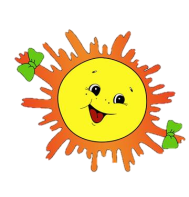 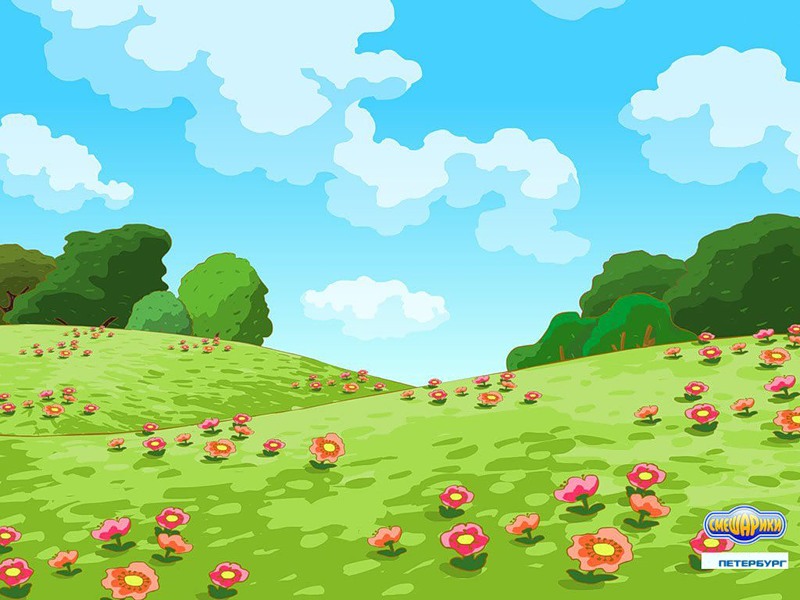 В гостях у Белочки Лолы
Автоматизация звука Л  и Ль в слогах и словах
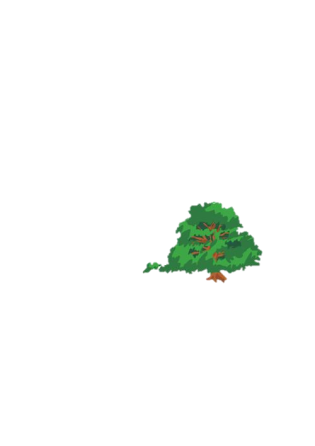 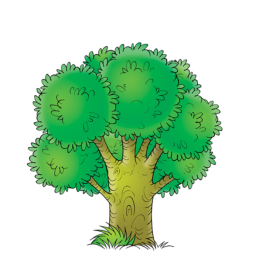 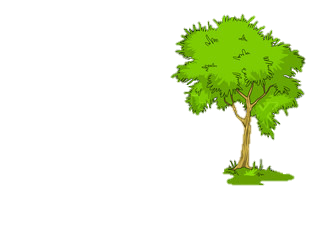 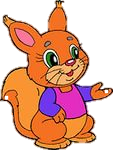 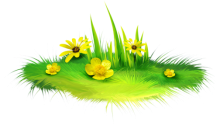 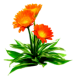 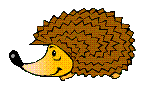 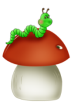 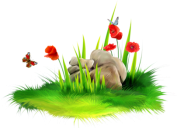 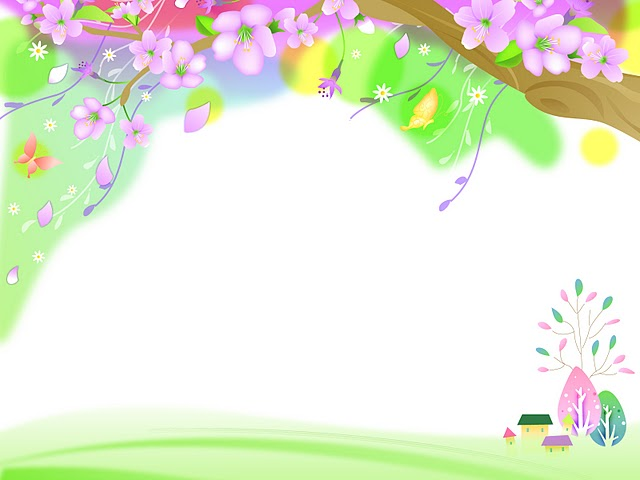 Цель: 
закрепление правильного произношения звука «Л и Ль» в слогах и словах. 
Задачи:
 - развивать фонематический слух: определение наличия и места звука 
   в слове,  
 - учить согласовывать числительные с существительными;
 - упражнять в словоизменении;
 - учить делить слова на слоги.
           Управление презентацией:
           листать слайды – кнопка
           узнать задание - кнопка
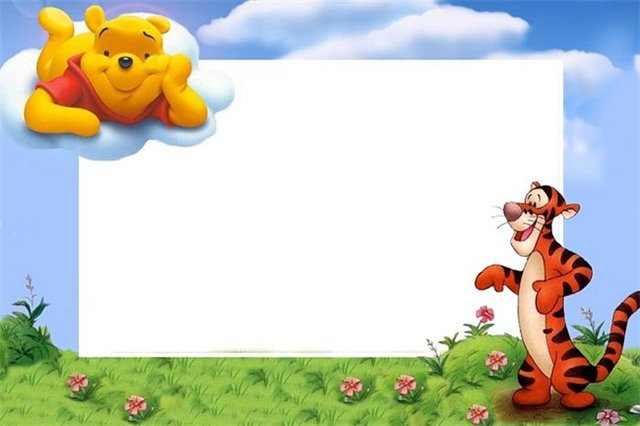 Сегодня мы будем учиться правильно произносить 
звук «Л» и познакомимся с белочкой Лолой
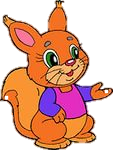 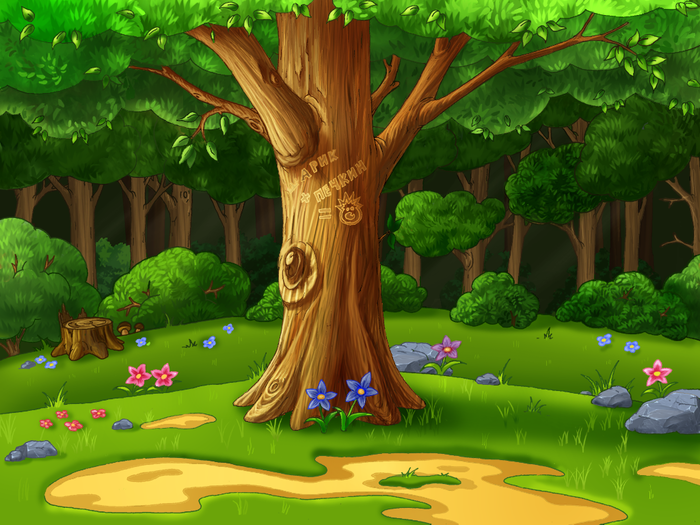 Белочка Лола рассыпала орешки грибочки 
и шишки, 
помоги ей собрать их в корзинку. 
 Произноси слог «ЛА» и только 
потом щёлкай  на шишку
Произноси слог «ЛО» и только 
потом щёлкай  на орешек
Произноси слог «ЛУ» и только 
потом щёлкай  на грибочек
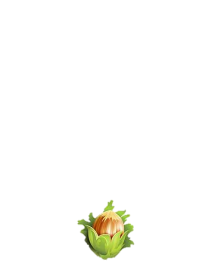 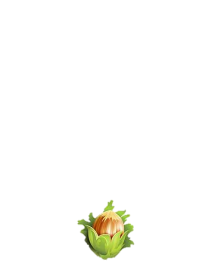 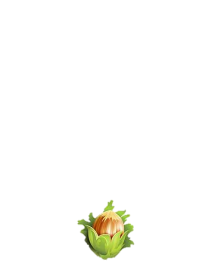 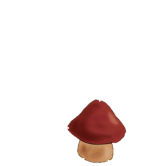 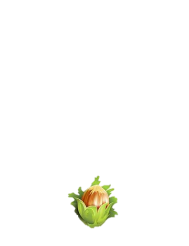 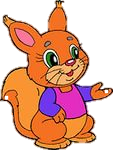 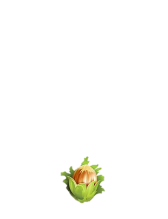 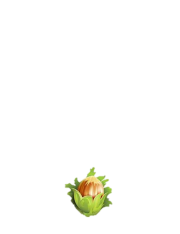 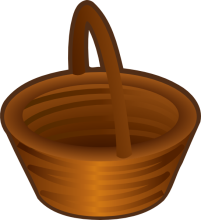 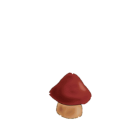 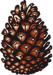 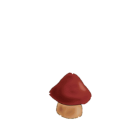 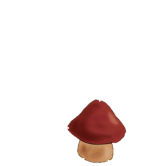 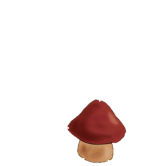 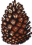 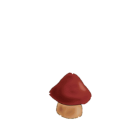 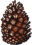 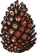 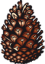 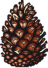 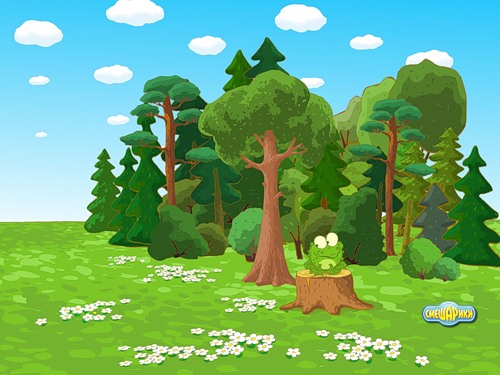 В лесу много ягод 
Произноси слог «ОЛ» и только потом щёлкай
по землянике
Произноси слог «ЕЛ» и только потом щёлкай
по малине
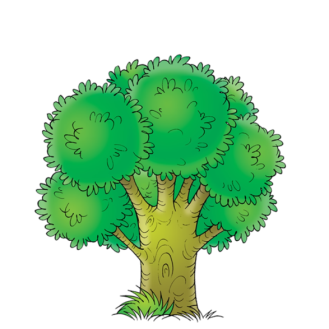 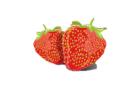 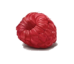 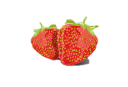 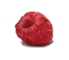 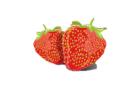 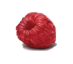 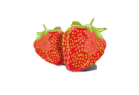 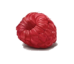 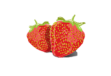 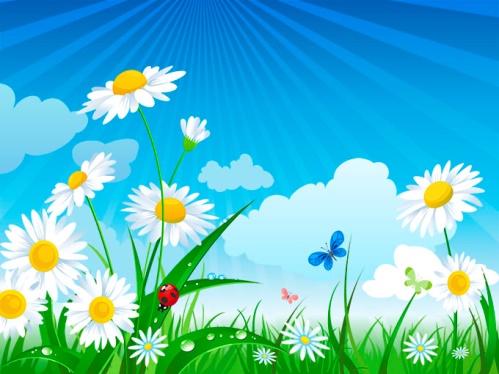 Бабочки перелетают с цветка на 
цветок. Щёлкай по бабочке
и чётко проговаривай слоги
АЛ, ОЛ, УЛ, ИЛ, ЕЛ, ЫЛ
АЛ
УЛ
УЛ
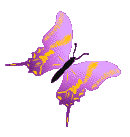 ОЛ
ЕЛ
ЫЛ
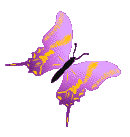 ИЛ
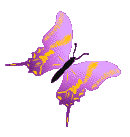 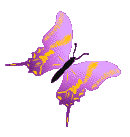 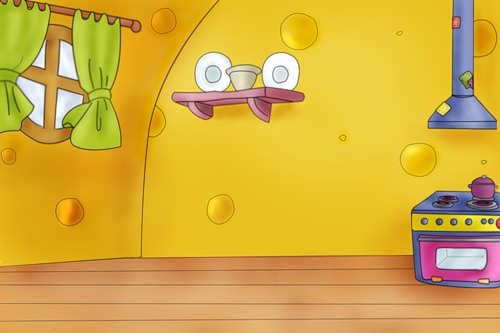 Белочка Лола ждёт гостей ,
Помоги навести ей порядок
 в комнате. Щёлкай по предмету 
и называй его, чётко выделяя 
звуки Л и Ль.
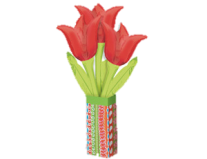 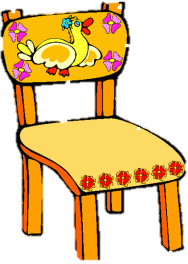 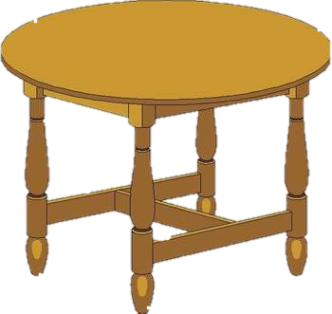 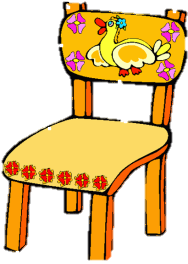 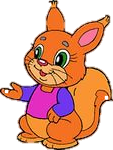 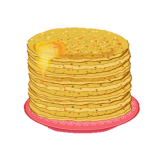 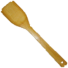 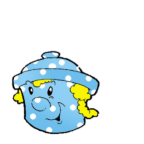 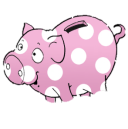 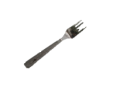 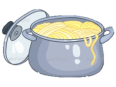 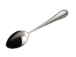 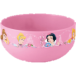 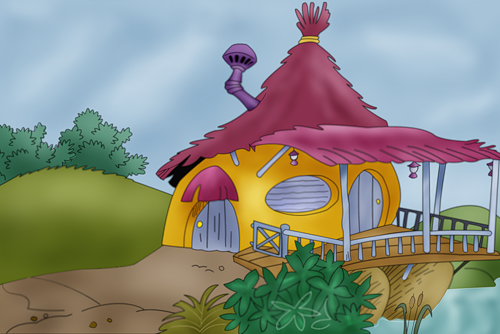 К белочке Лоле на блины пришли 
  гости  называй их и
 щёлкай по животному
Четко произноси 
звуки «Л» и «Ль».
Чтобы убрать текст
 задания, щелкните 
по нему.
(лошадка,
лось, волчонок,
верблюжонок, улитка,слоник
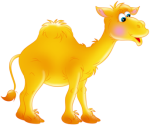 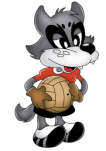 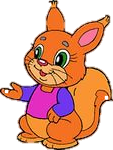 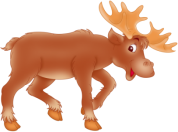 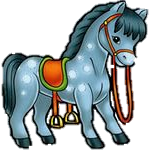 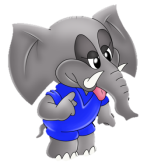 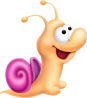 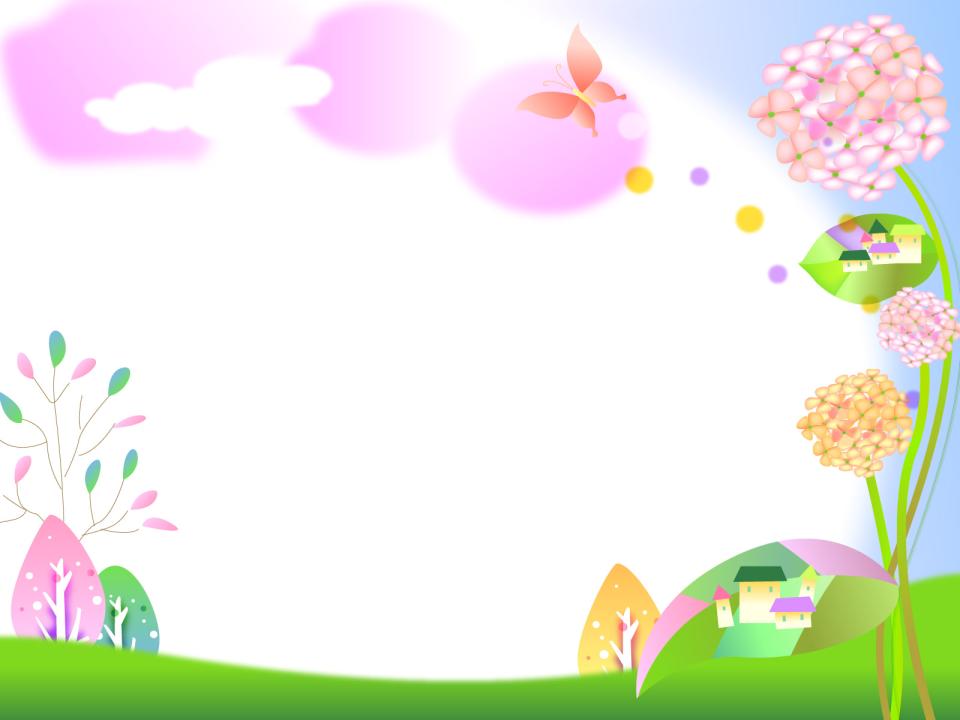 Друзья принесли белочке Лоле разные подарки
называй их чётко произноси звуки Л и Ль
 и щёлкай по ним
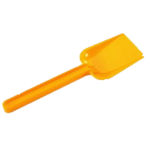 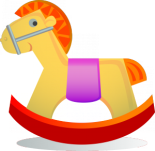 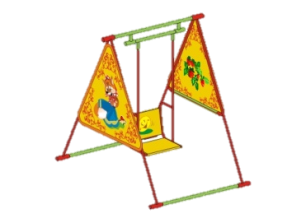 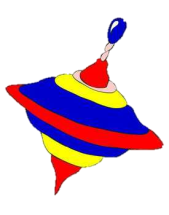 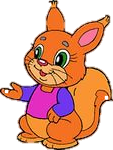 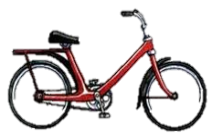 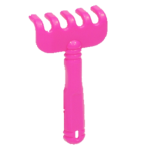 Лола и друзья решили поиграть в игру 
«Определи место звука Л в слове»
Называй картинку, определяй место 
звука «Л» в слове и щелкай по картинке.
Четко произноси звук «Л».
Чтобы убрать текст задания, 
щелкните по нему.
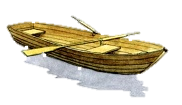 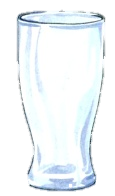 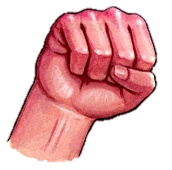 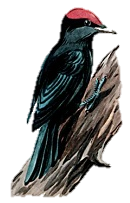 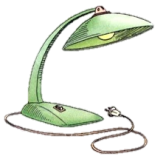 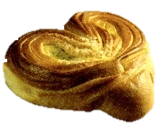 Белочка Лола играет  со своими гостями в 
Игру «Раздели слова на слоги»
Определи в названии каких изображений
один слог, два слога, три слога.
Называй и щелкай по картинке
(«пирог», в слове «пирог» 2 слога и т. д.).
Четко произноси звук «Л».
(акула,вилка, стул,волк, белка, бутылка)
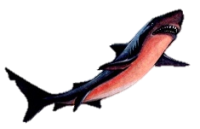 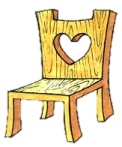 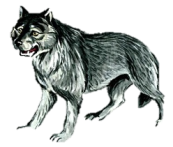 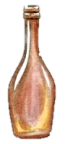 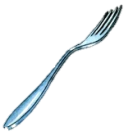 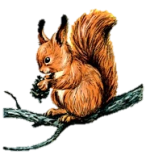 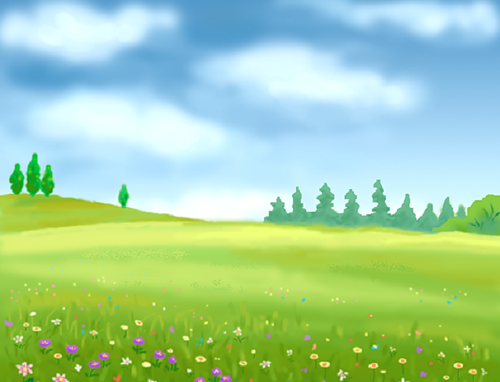 Белочка Лола  прощаетя с тобой и желает тебе правильно произносить звук  Л
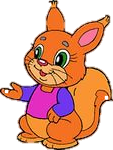